TPT Mentorship Checklist
Brian Kwizera
MOH, Rwanda Biomedical Centre
TPT Mentorship checklist
Introduction
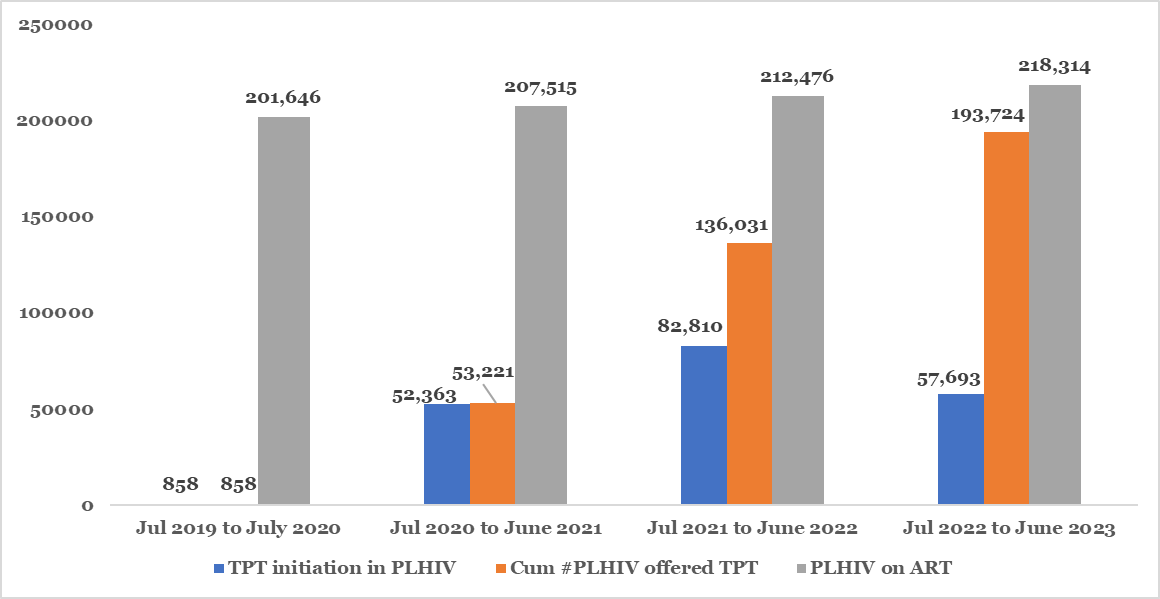 TPT was initiated in 2019 for newly diagnosed HIV+ due to the limited infrastructure needed to diagnose active TB. 

In July 2020, the TWG concluded that TPT was scalable even with limited infrastructure e.g. X-ray. 

Rwanda embarked on a country-wide TPT scale-up starting with high HIV and TB prevalent areas and TPT availability.

30/30 districts have been trained and provided with the necessary skills and commodities to integrate TPT into HIV service delivery in a one-stop shop model.
As of June 2023, 88.7% (193,724) of PLHIV have been initiated on TPT, with significantly high completion rates of 95%.
TPT mentorship checklist
To sustain HIV/TB program gains and provide high-quality integrated HIV/TPT services, the program has developed a TPT mentorship checklist to assess whether the standards and quality of TPT services are being met.

The TPT  mentorship checklist assess four implementation areas:
Knowledge 
implementation processes
Drug management and
Monitoring and Evaluation
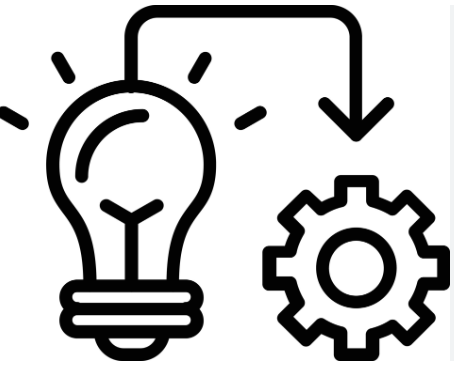 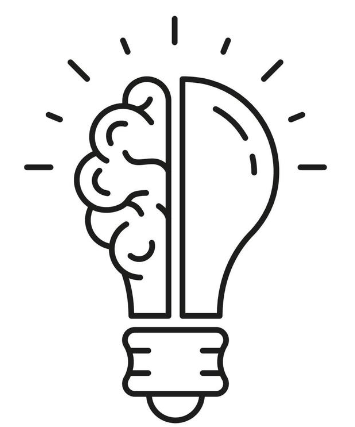 TPT implementation process
Knowledge of TPT Delivery
Observation: Randomly check 10-20 client files for: 
Where are TPT services provided?
Is IEC around TPT provided to all PLHIV? 
Did all receive TB screening-5 questions? 
Is Diagnostic follow-up for presumptive TB done?
Patient Follow-up: Review TPT register and patient file for:
% of PLHIV respect of appointment?
% PLHIV screened for TB at every clinical visit?
Rate Adherence?
Is TPT/HIV  One-stop shop functional? 
Proportion of trained ART and TB staff,? 
Any Onsite training conducted?
Availability of guidelines and algorithms? 
Probe questions to assess:
Knowledge on TPT initiation criteria?
Describe TPT algorithm?
Drug Management
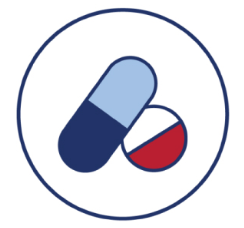 Monitoring and Evaluation
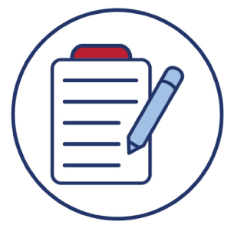 Obeservtion: Assess for adequate supply and stockout of TPT;
Stock card available and completed?
Calculation of minimum stock?
Has there been a stockout? If yes, how long? Why? 
Adverse events on TPT at each clinical visit?
Use of grading scale for classification of side effects?
Probe questions to assess knowledge on criteria for TPT interruption and restart?
Proportion of clients with side effects? Neuropathy or Hepatotoxicity Grades?
Observation: Are recommendations from central/hospital level implemented?
Availability of TPT tools-TPT charts, register, guidelines, algorithms? And completeness?
HMIS monthly report status? Documentation, discrepancies, Assess for timely submission of TPT reports?
Feedback-Action